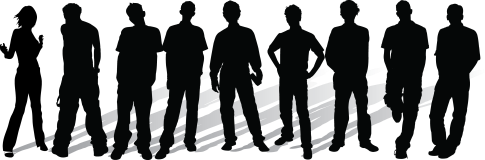 豊かな環境づくり大阪府民会議
学生エコチャレンジミーティング 2018
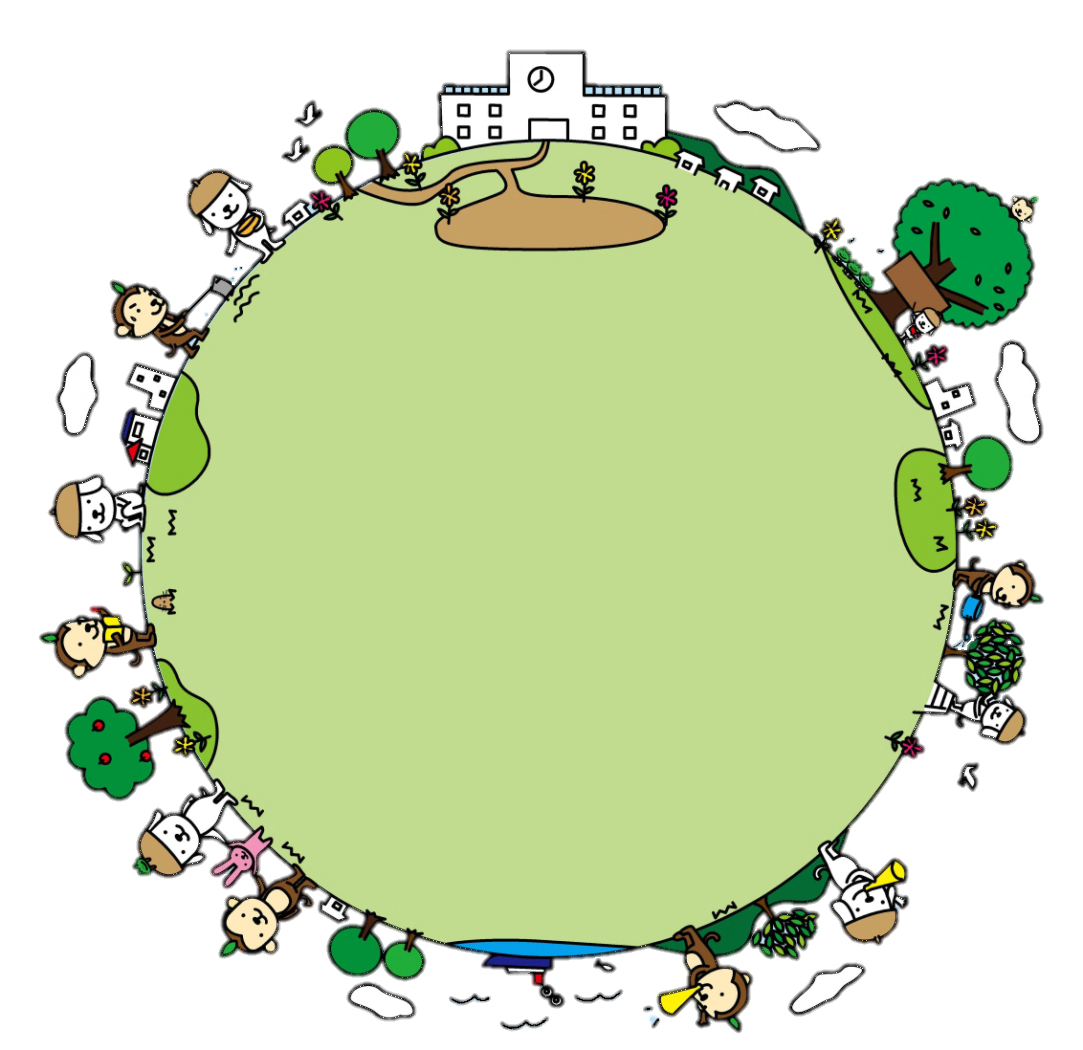 参加無料
定員
60名
大阪の豊かな環境を守るため、
エコに関心のある学生が
アイスブレイクやワークショップで意見交換し、交流を深めます。

大阪府内の環境保全や改善等のエコ活動に興味のある学生の方、ぜひご参加ください。
2018
12/8(土)
13:00～16:00
※終了後(16:00 ～ 17:00)、茶話会を開催予定(参加費：３００円)
時間
SOHO LINK 長堀 C会議室
 長堀安田ビル８階
（大阪市中央区南船場1-11-9）
場所
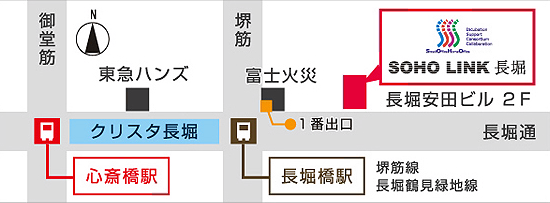 【交通機関】
Osaka Metro 長堀橋駅1番出口から徒歩1分
Osaka Metro 心斎橋駅からクリスタ長堀を歩いて5分
大阪の豊かな環境を守るため、新たなチャレンジをしたい学生集まれ！
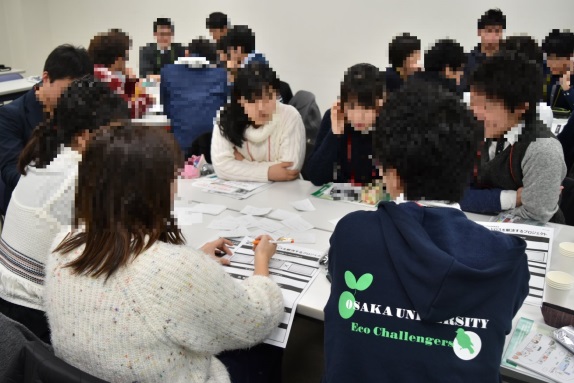 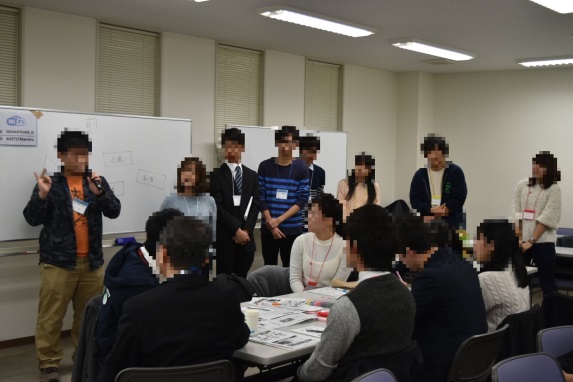 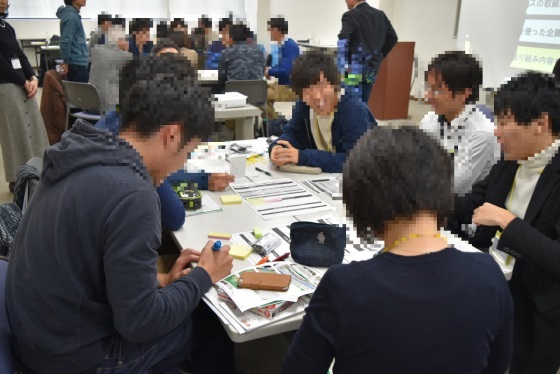 大阪の環境を考え、何かに取り組みたい学生達がここに集結！学生の自由な発想と行動力で、新たな活動について議論を　　交わす。学生だからできる新たな環境活動の実現に向け挑戦！
大阪府内の環境保全や改善等の活動に興味がある、または既に活動を実践している大学生等を募集します。
既に大学等の環境系のクラブやサークルに所属する学生はもちろん、環境問題等に興味はあるが活動経験
は無いといった方もOK!大学、学部、年次等も問いません。
大学等の在学中に大阪の環境のため、自分が何ができるかとお考えの方、ぜひご参加ください！
参加申込書
当日スケジュール　    （予定）
１２：３０　　受付開始

１３：００　　開会
　　　　　　
１３：０５　　アイスブレイク

１４：００　　ワークショップ

１５：００　　休憩

１５：１０　　発表会

１５：５０　　記念撮影

１６：００ 　 閉会
お問い合わせ
参加お申込み
下記必要事項を明記の上メール、または上記参加申込書を記入の上FAXにてお申込みください。（定員に達した場合は、締め切らせていただく場合がございます。）

eneseisaku-02@gbox.pref.osaka.lg.jp
FAX: 06-6210-9259

①氏名、②学校名、③電話番号、④メールアドレス、　　　　　　　　⑤団体名（団体に所属している場合）、⑥茶話会参加の有無

申込締切：平成30年11月30日（金）
豊かな環境づくり大阪府民会議事務局
　　　　　　　　　　　（大阪府エネルギー政策課）
〒559-8555
大阪市住之江区南港北1-14-16　咲州庁舎22階
TEL　06-6210-9549（直通）/FAX　06-6210-9259
受付時間：１０：００～１７：００
ホームページURL：
http://www.pref.osaka.lg.jp/chikyukankyo/room/ecochalle2018.html
※障がい等がある方で、参加にあたり配慮を希望する方は、
     事前にご相談ください。
※国連は、2030年までの国際目標として「持続可能な開発目標（SDGｓ）」を2015年９月に策定しました。
本イベントは、SDGｓに掲げる17のゴールのうち以下のゴールの達成に寄与するものです。
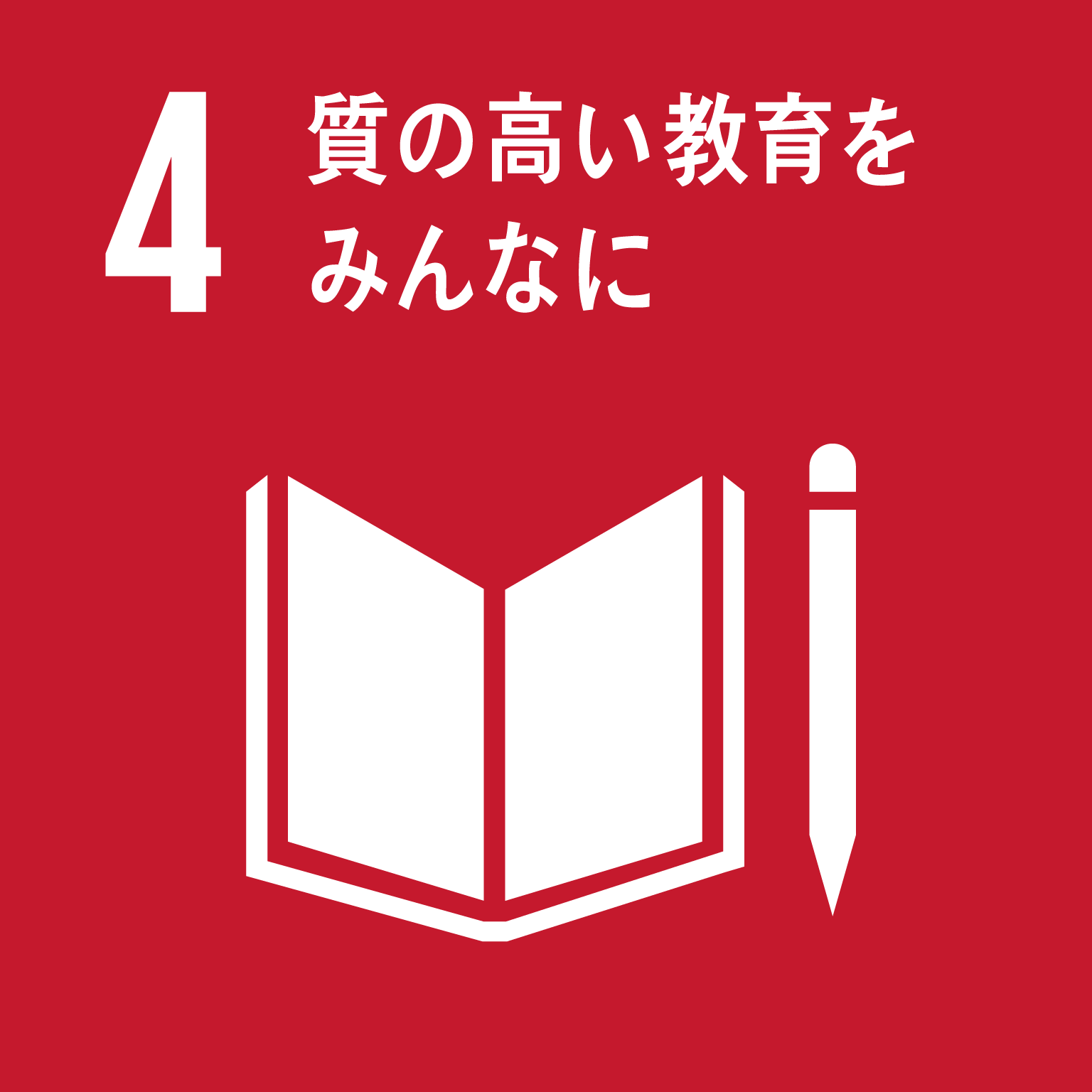 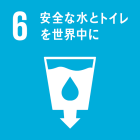 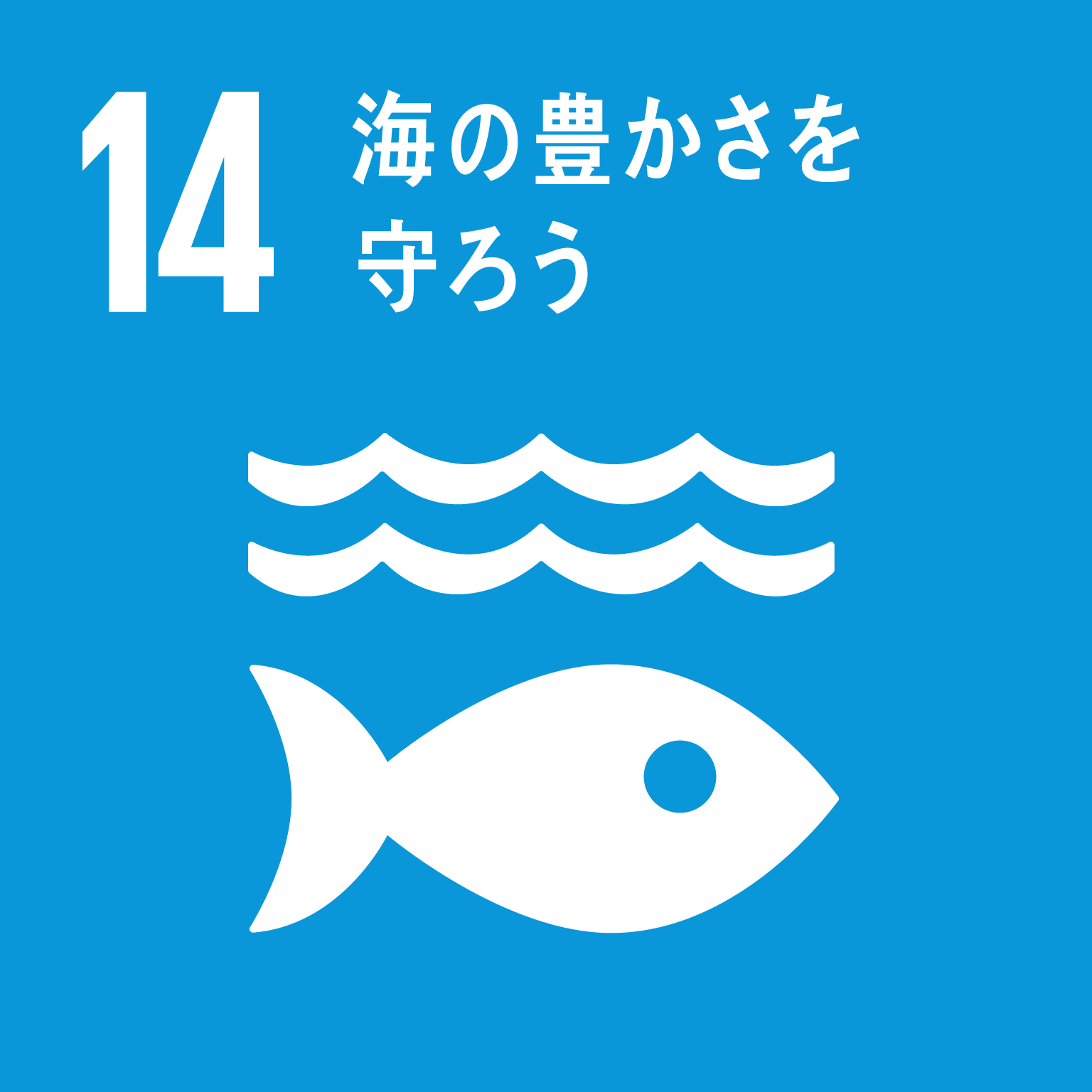 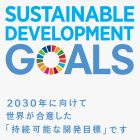 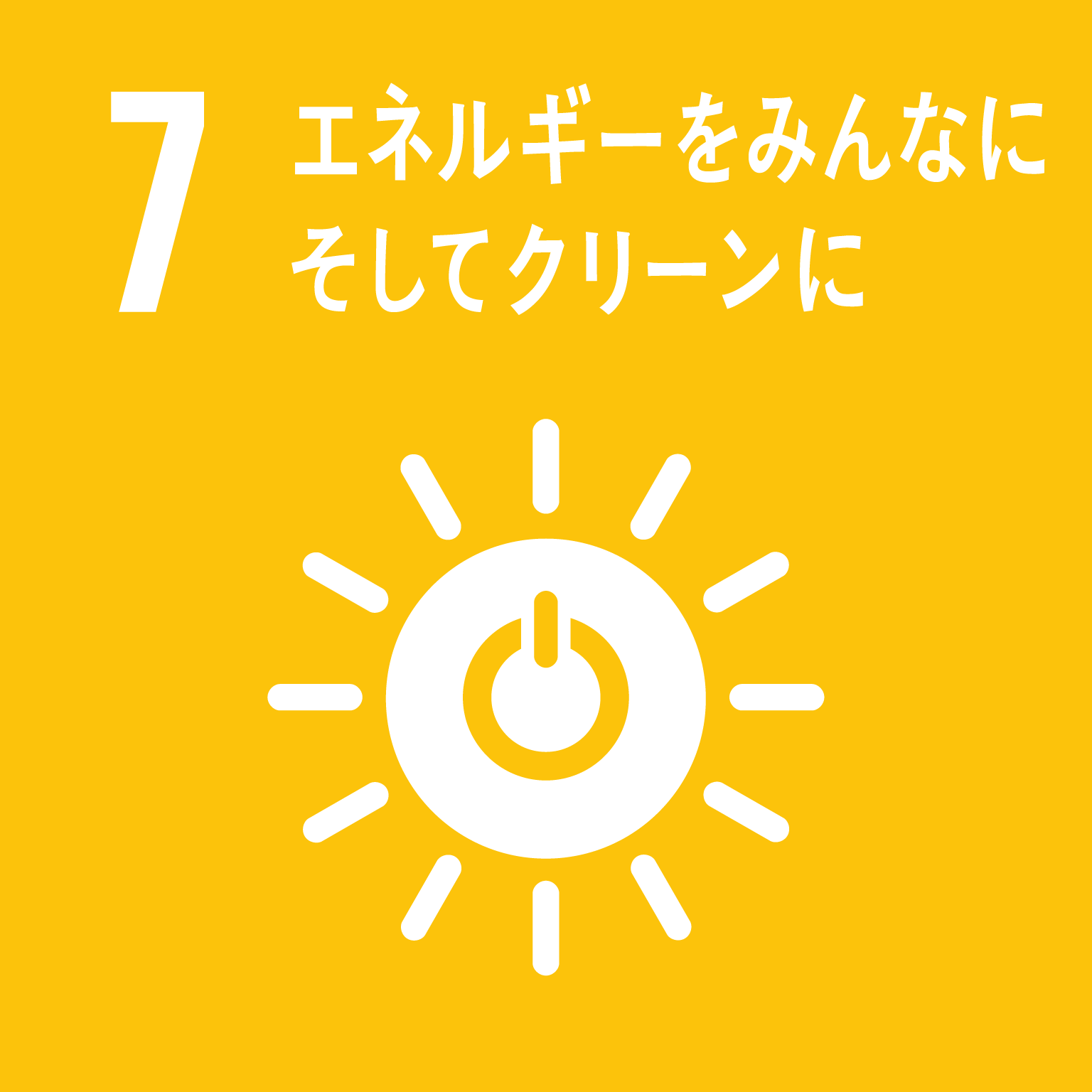 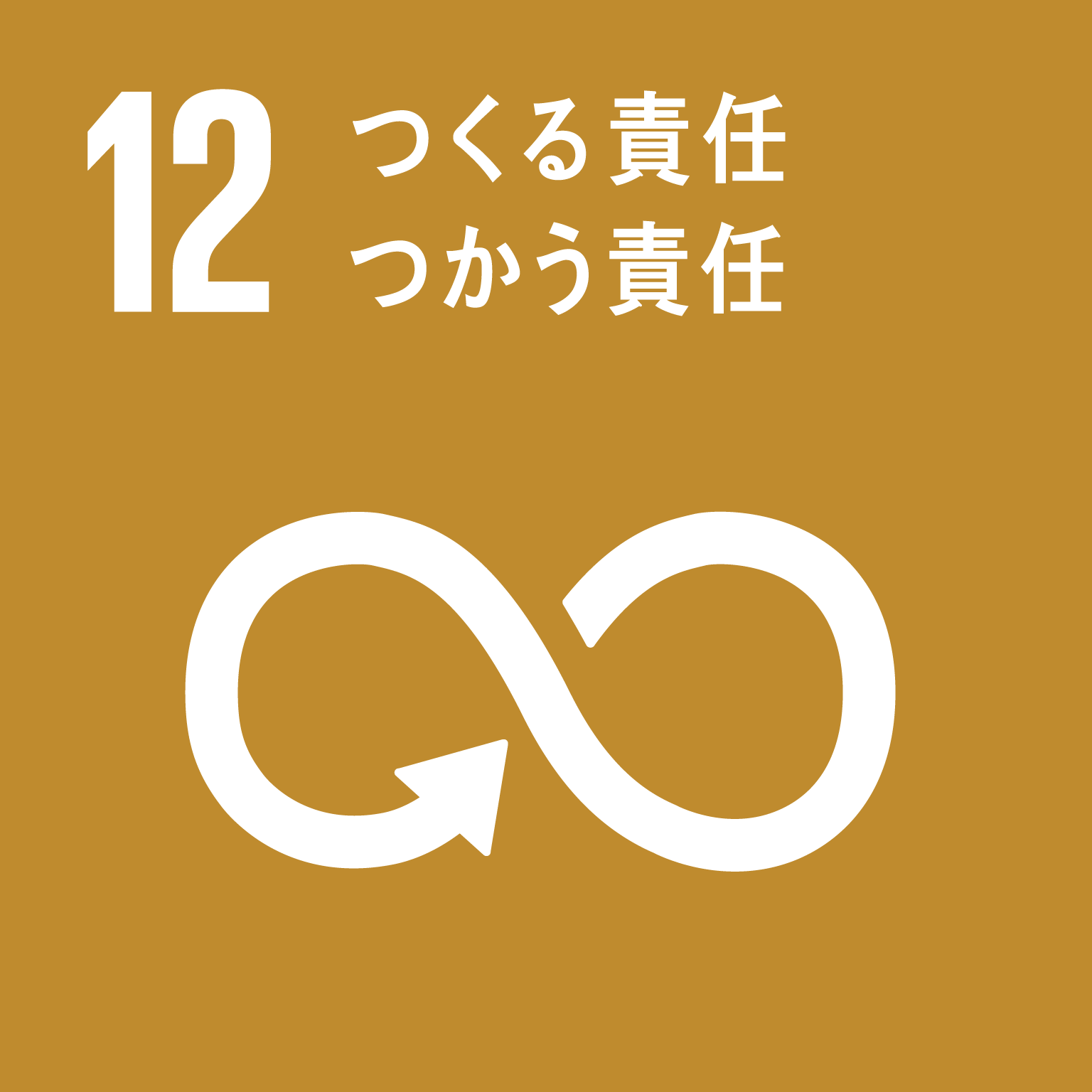 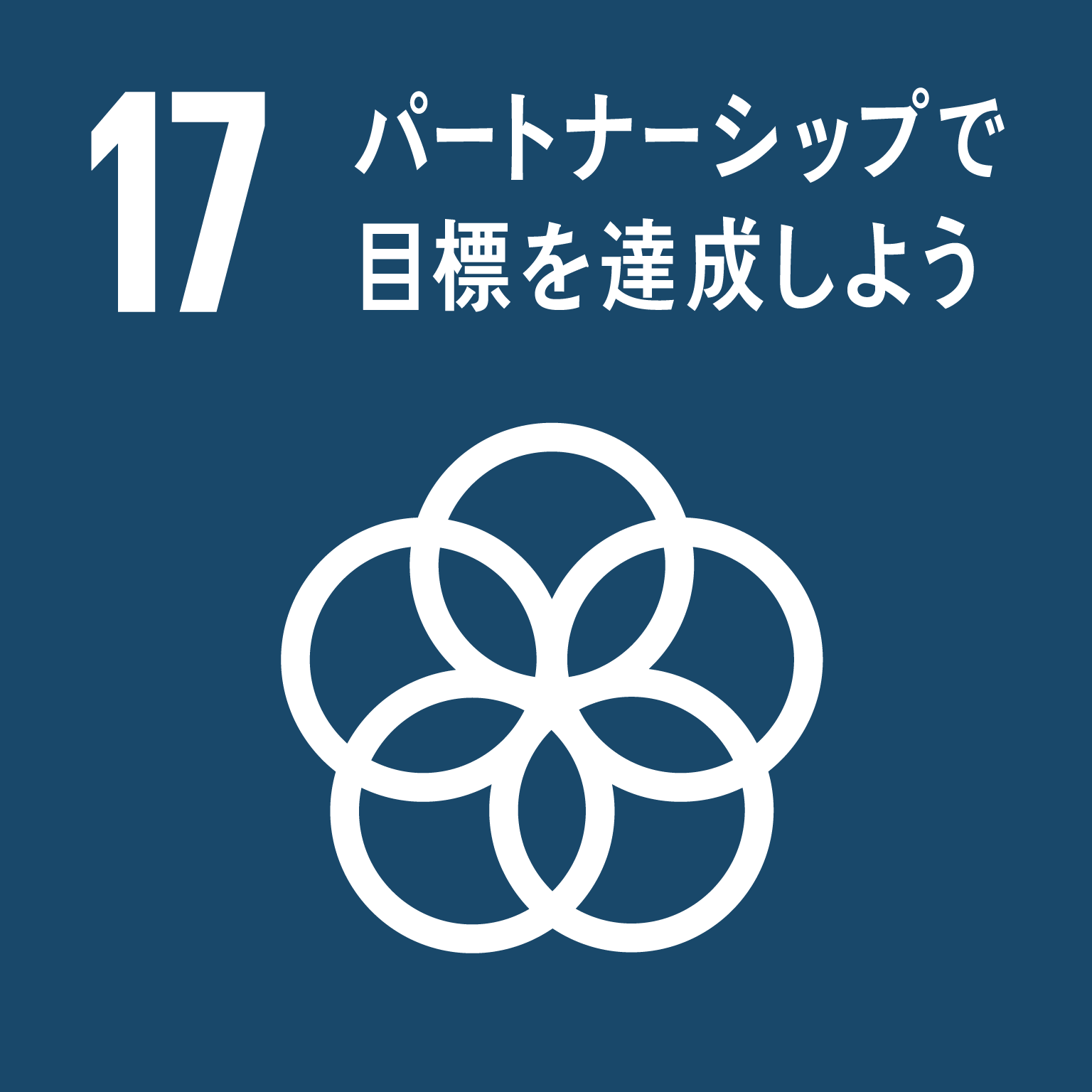 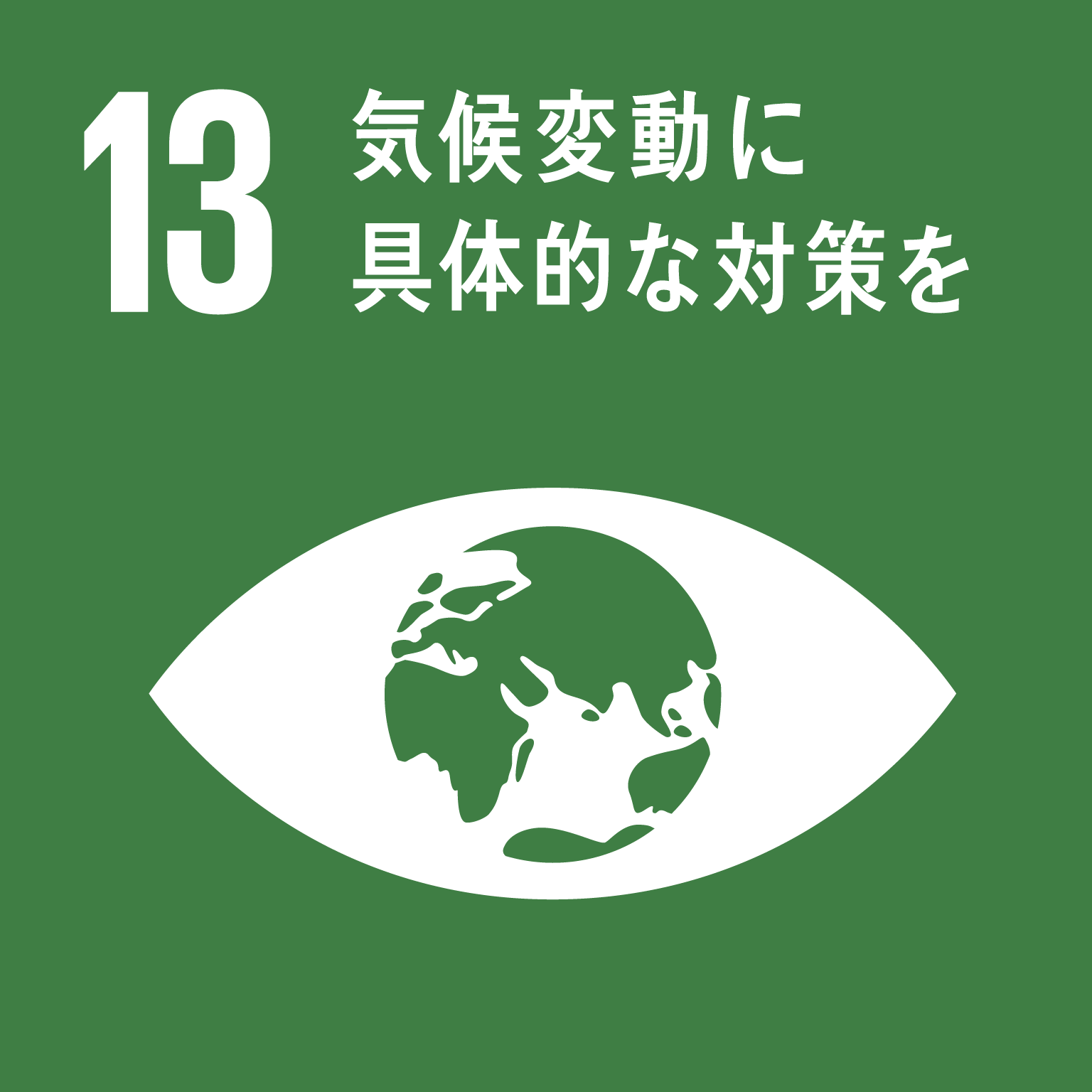 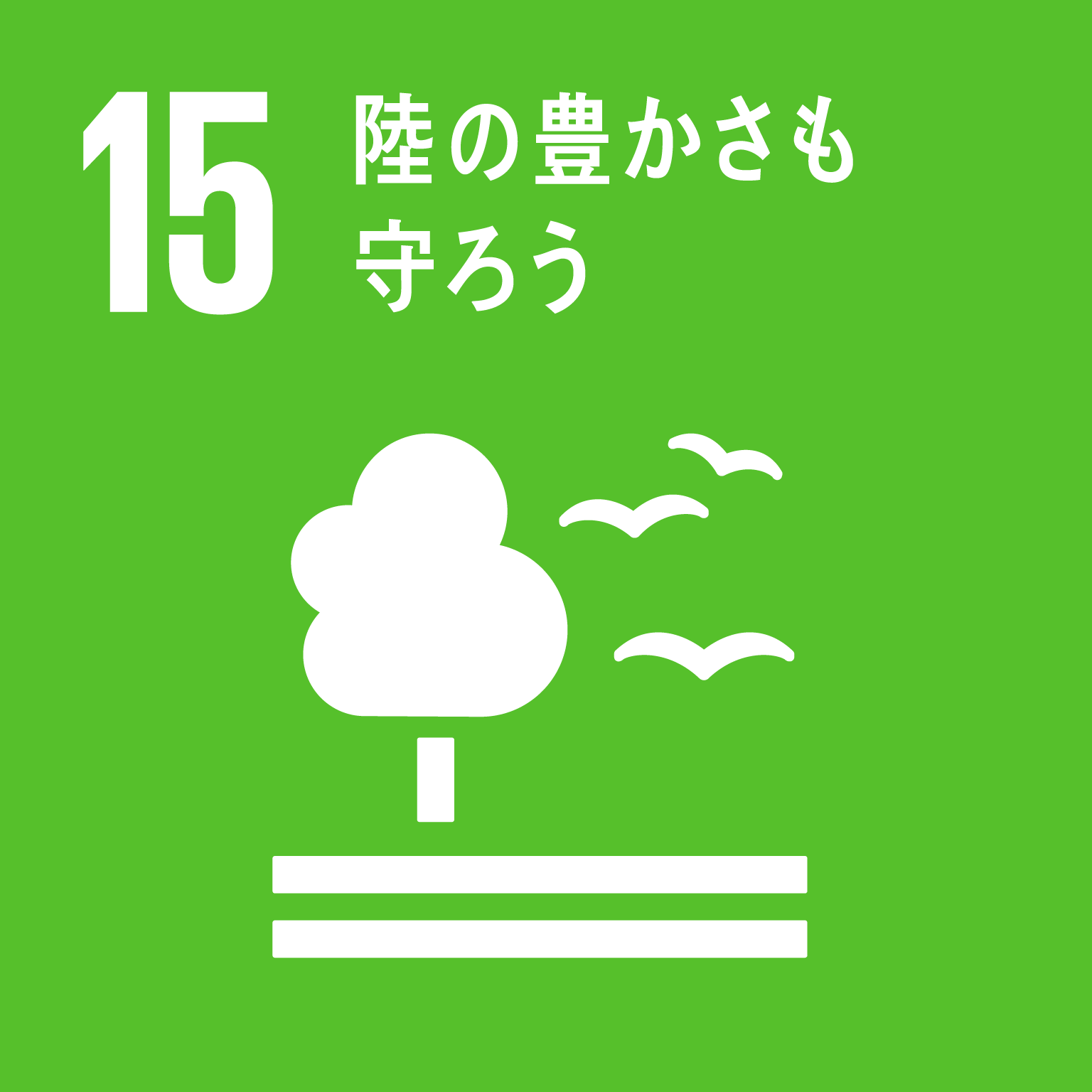 大阪府では、SDGｓの推進を図り、SDGｓ先進都市をめざします。